Our client's satisfaction is critical for us.
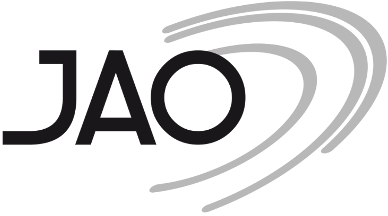 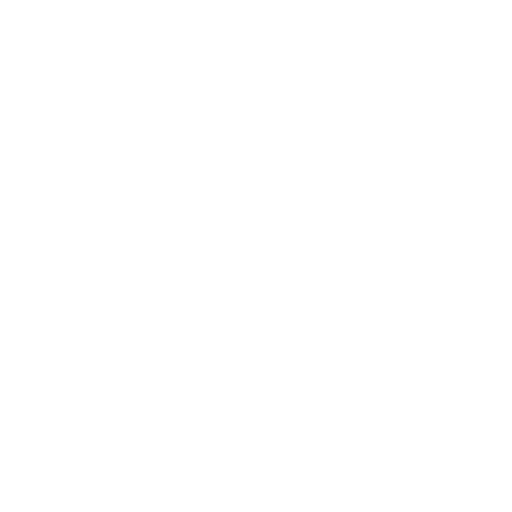 QuarterlyJAO Open Call17.06.2025
JAO S.A. - Master Copy - Public
1
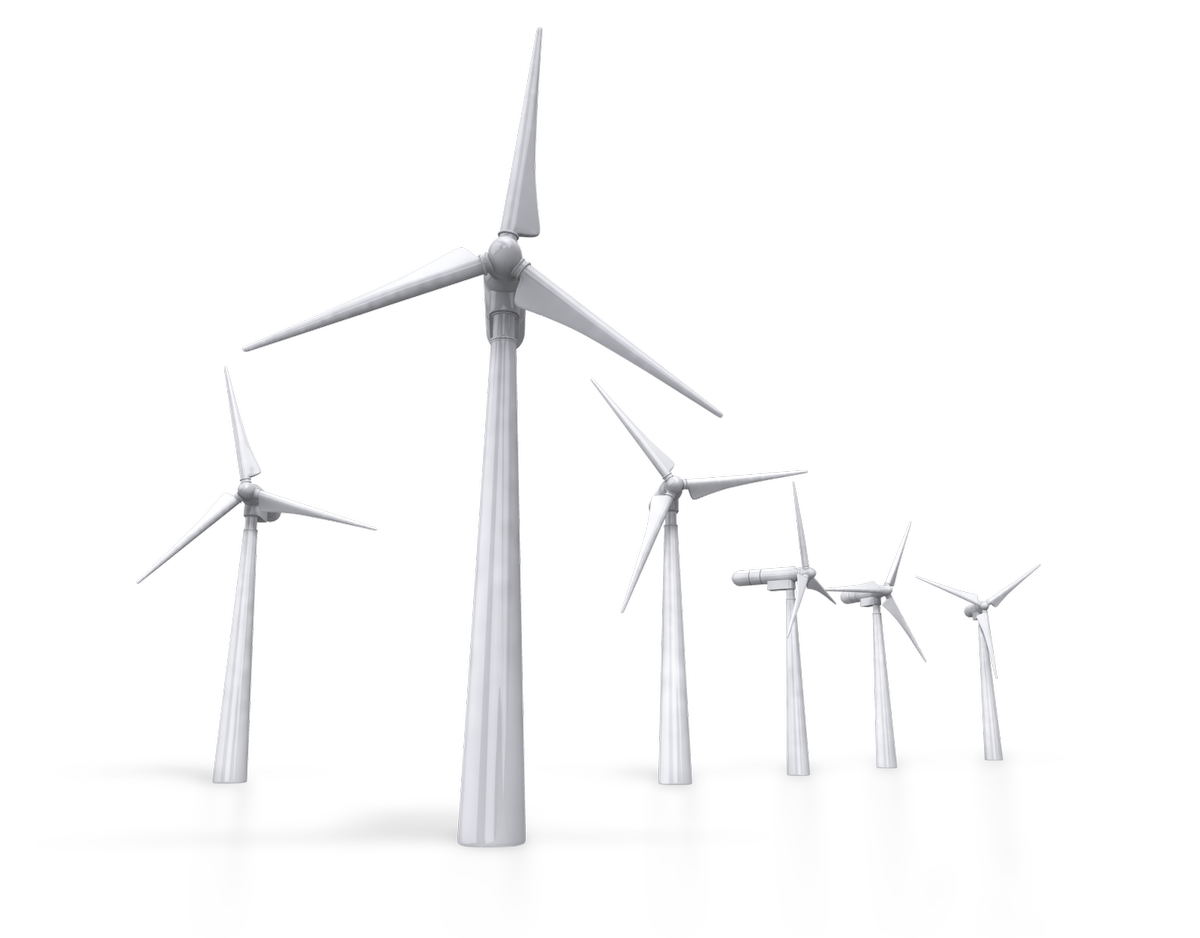 Introduction
JAO S.A. - Master Copy - Public
2
Agenda
1. User Group – Status Update
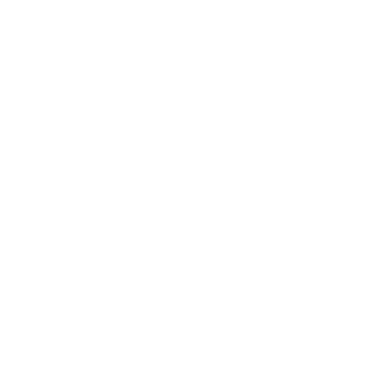 2. Settlement calculation
3. Curtailment messages
4. Financial Updates
5. Auction Calendar
6. Status Update: CRM project
7. Orion: The Allocation Tool
8. Open Test
9. Test surveys reminder
10. Q&A
17/06/2025
JAO S.A. - Master Copy - Public
3
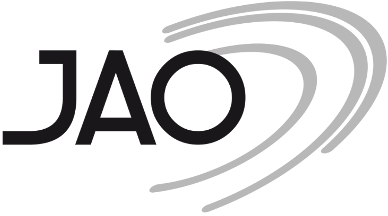 User Group status update
JAO S.A. - Master Copy - Public
4
SCOPE of the User Group:​

Enables collaboration on key areas;​

Facilitates exchange on IT tools, services & expectations;​

Supports ongoing improvement of JAO’s offerings.​
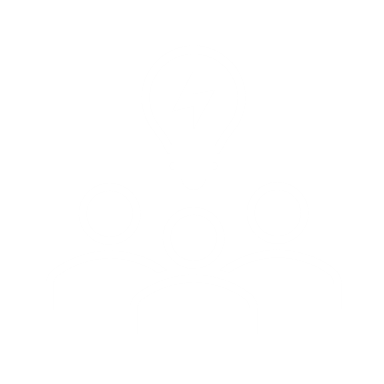 Initial Version of the User Group

Started with 14 Market Participants, holding biannual workshops.

Key objectives:

Enhanced communication;

Promoting awareness of upcoming system developments while collecting feature requests from users
User Group status update
Upgraded User Group​


Capacity up to 25 Market Participants;​

Few previous members remain in the group as per their request.
Ambition: What Will Be Different?

Enhanced participant engagement;

Fresh ideas, perspectives, and feedback;

Focus shifted towards operational topics ;

Two-way exchange => driving the development of more tailored and effective services.
JAO S.A. - Master Copy - Public
5
[Speaker Notes: JAO is actively executing its strategic plan to strengthen and future-proof service resilience while adapting to evolving threats.]
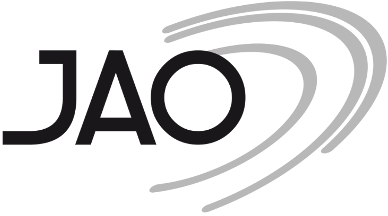 2. Settlement Calculation
JAO S.A. - Master Copy - Public
6
2. Settlement Calculation
There are several charge types that can be found on settlements. Let’s consider a settlement file for the MP “X” :


ALLOC = meaning the allocated capacity to company “X” on a certain border => in this case 24MW at a price of 10.54 euro. 


UIOSI= Use It or Sell it compensation, applicable for PTR products, meaning the capacity which was not nominated and resold automatically on short- term. 
Example in settlement file: company “X” did not nominate the capacity of 196 MW => UIOSI compensation is 196MW x 1,04 euro => 203.84 euro.
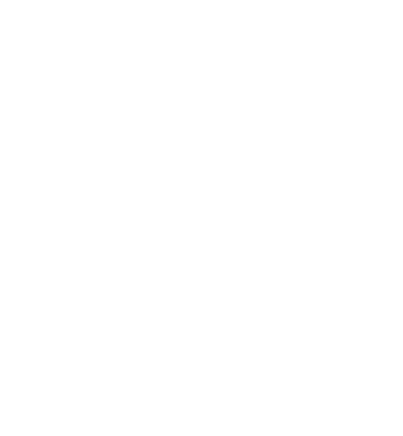 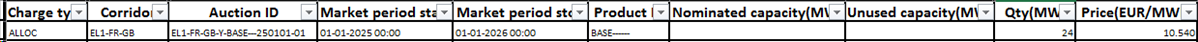 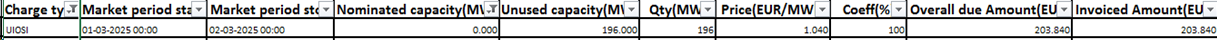 JAO S.A. - Master Copy - Public
7
RESALE= Marking in the below settlement the resold capacity of 27MW at a price of 20 euro: 
CFCCU= Compensation for capacity curtailment, in this case company “X” is compensated for 5MW at the price of 2.46 euro =>  curtailment compensation is 12.3 euroCFACL= Compensation for Auction Cancellation, applicable when an auction is cancelled after the auction is finished (as fees have already been blocked from MPs accounts. In order to balance out the charge, JAO pays back the amounts in the form of a CFACL compensation).

CFNCU= Compensation for Nomination Curtailment= reduction of the nominated PTRs by the TSOs in order to guarantee the stability of the grid. It is applied in case the TSOs did not reduce the allocated PTR within the timeframe for curtailment of capacity and after the nomination deadline.
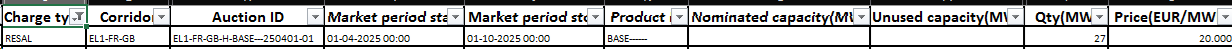 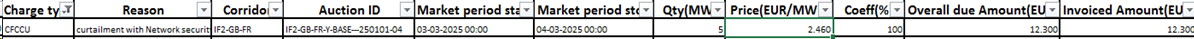 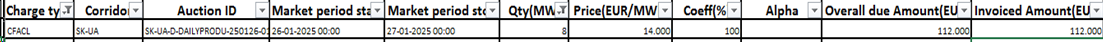 JAO S.A. - Master Copy - Public
8
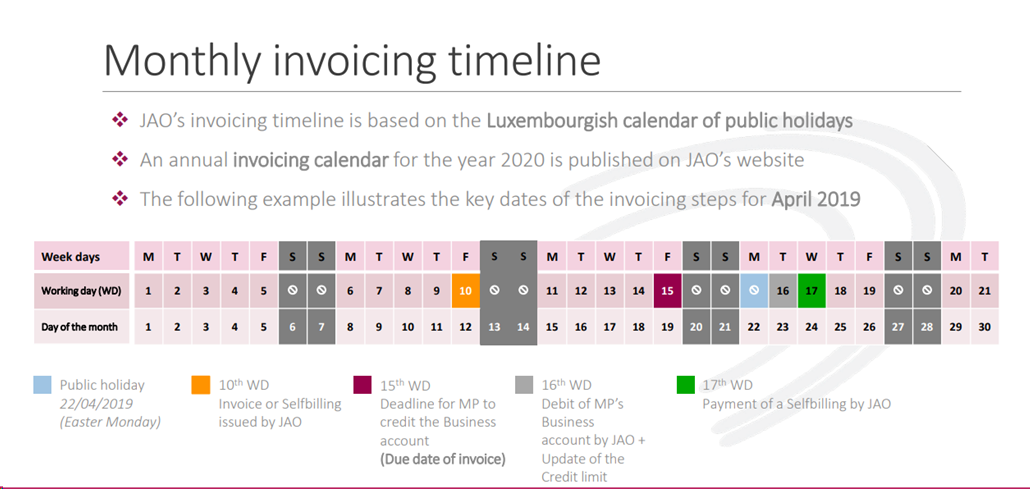 For more information please access our website 
             Financial information section:
http://www.jao.eu/resource-center/financial-information
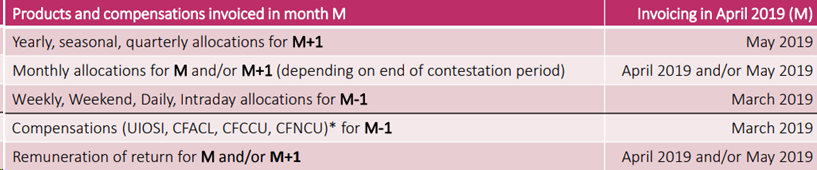 When are the invoices and selfbilling issued?
JAO S.A. - Master Copy - Public
9
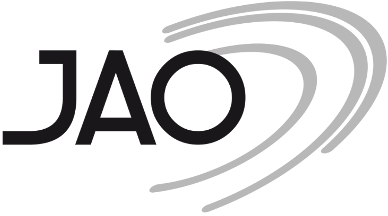 3. Curtailment messages
JAO S.A. - Master Copy - Public
10
3. Curtailment messages
Context: JAO has taken note of participants' feedback regarding the high volume of messages received when curtailments are published

Interim Solution: implemented daily curtailment updates on our website: www.jao.eu/news, while curtailments received after the daily update were published separately.​​
Proposed Approach: we are considering publishing all curtailment notifications exclusively on our website.​​=> This would replace the current email-based distribution and avoid situations where the volume of emails becomes excessive.

​! Your Input Needed:​​Please take a moment to complete the below short survey, before 1st July 2025. Please note that answers are anonymous.​​​Curtailment messages survey​​​JAO is compliant with the General Data Protection Regulation (GDPR). To learn more about how we collect, store, and process your personal data, please review our Privacy Policy.​
JAO S.A. - Master Copy - Public
11
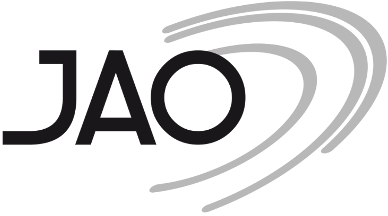 4. Financial Updates
JAO S.A. - Master Copy - Public
12
Finance Related Updates
Inside Business Payment
How it works?



All requests submitted before 11:00 AM will be processed within the same business day.
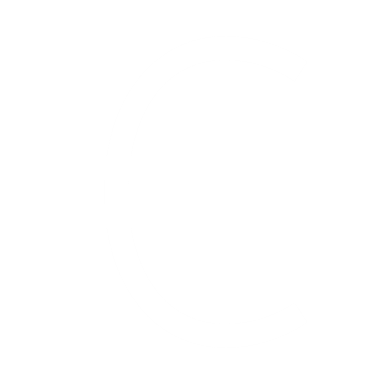 JAO S.A. - Master Copy - Public
13
Credit limit Update
Intraday Credit limit update


Currently there is one credit limit update a day (8pm)
By Q4 additional update in the morning
Available only during working days
In case of issues the morning updates will be cancelled
Increased auction experience
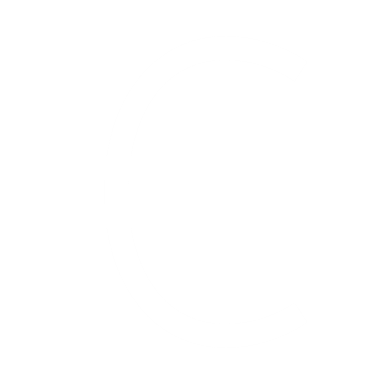 JAO S.A. - Master Copy - Public
14
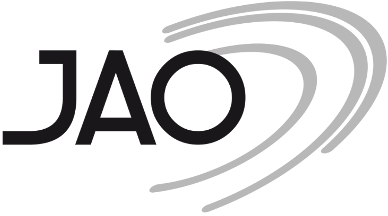 5. Auction Calendar
JAO S.A. - Master Copy - Public
15
Auction Calendar
Upcoming Yearly Auctions
IFA1Y Base 8 2026
IFA1Y Base 2 - 2027
23.07.2025
09.09.2025
18.06.2025
31.07.2025
22.07.2025
NemolinkY Base 2 – 2027
EleclinkY Base 6 - 2026
IF1Y Base 7 2026
JAO S.A. - Master Copy - Public
16
Auction Calendar
Upcoming Yearly Auctions
Denmark - NetherlandY Base 1 -2026
NemolinkY Base 8 – 2026
12.09.2025
25.09.2025
29.09.2025
16.09.2025
Vikinglink Y Base 2 -2026
France-Switzerland Y Base 2 -2026
JAO S.A. - Master Copy - Public
17
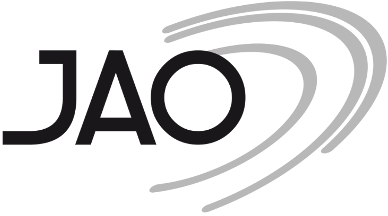 6. CRM Project - status update
JAO S.A. - Master Copy - Public
18
New Service Desk
Microsoft Dynamics based ticketing platform

Goals:	
easy access for the customers via email
multi-level ticket handling
detailed customer feedbacks
trainings via tutorial videos

Planned Go-live date: end of July 2025
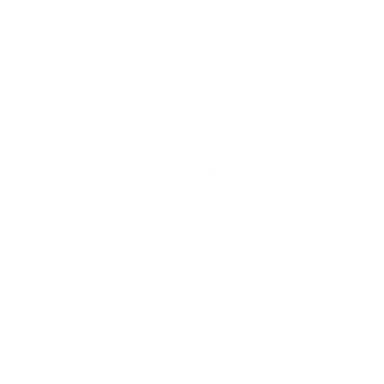 JAO S.A. - Master Copy - Public
19
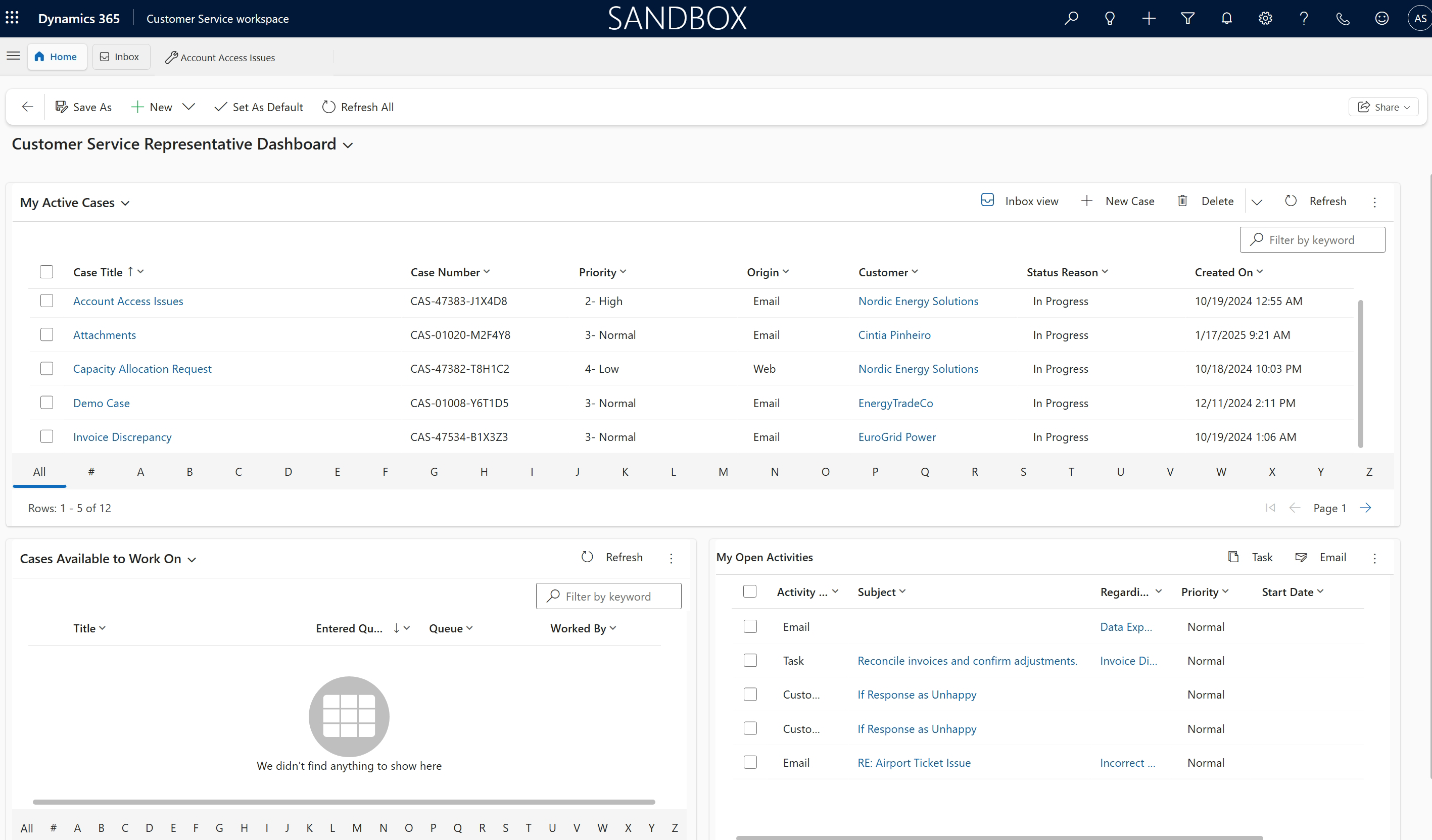 JAO S.A. - Master Copy - Public
20
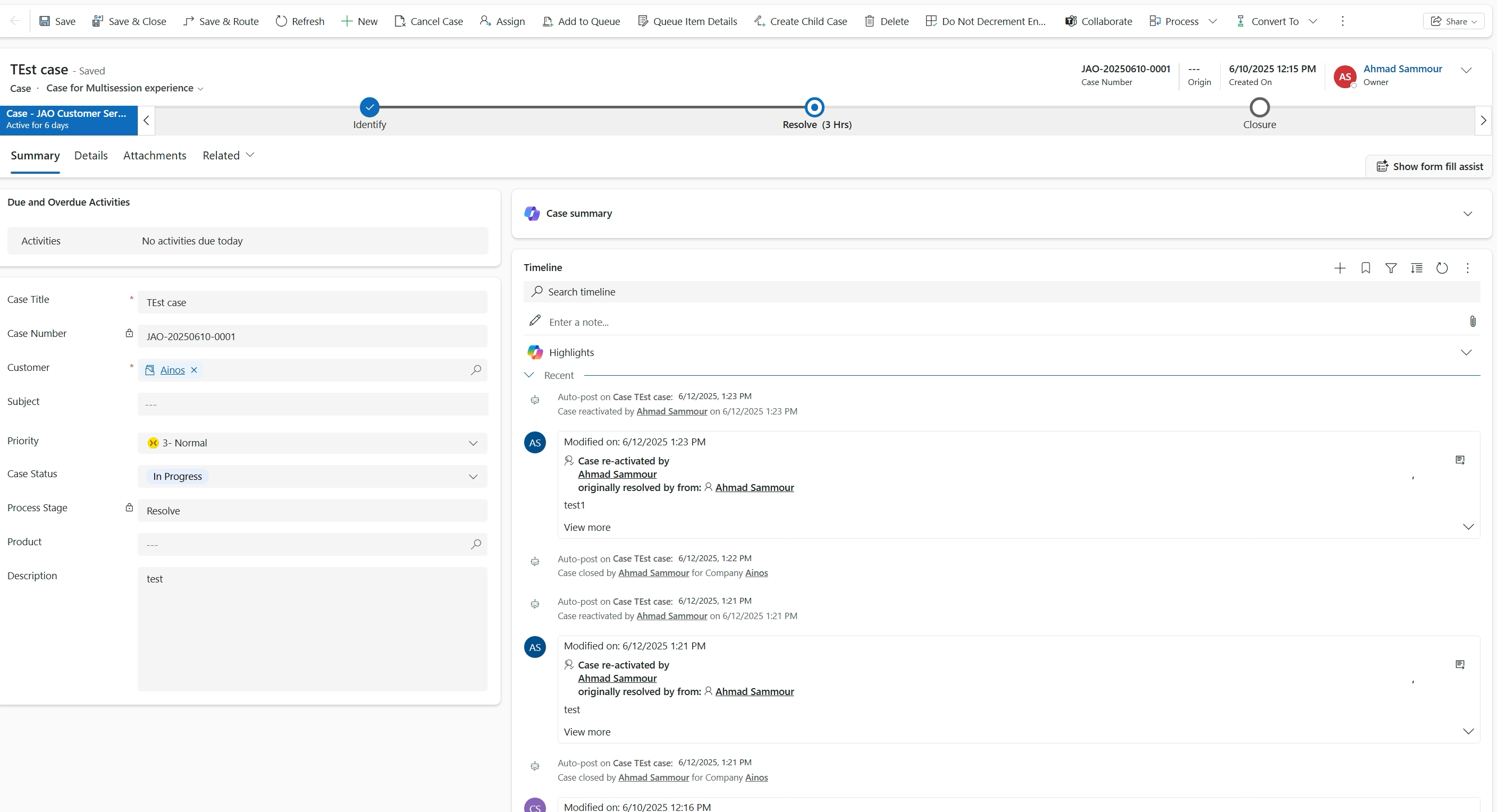 SAP council | JAO S.A. November 2024 | JAO S.A. - Commercial in confidence – Master copy
21
Customer Relationship Management ToolStatus Update
Completion rate of phase 1
Phase 1 – Ticketing platform
Phase 2 – Registration
Phase 3 – AI solutions
03.04.2025
Kick-off
21.07.2025
Planned Go-live
01.08.2025
Phase 2 Kick-off
14.04.2025
04.02.2025
Implementation validation
04.05.2025Spec validation
Phase 2
Planification
Documentation
Solution Design
Interface preparation
Post go-live documentation
Implementation settings
Tutorials
Testing
Functional analysis
Process mapping
Proof of concept
Procurement
JAO S.A. - Master Copy - Public
22
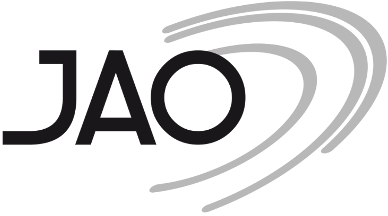 7. Orion: The Allocation Tool
JAO S.A. - Master Copy - Public
23
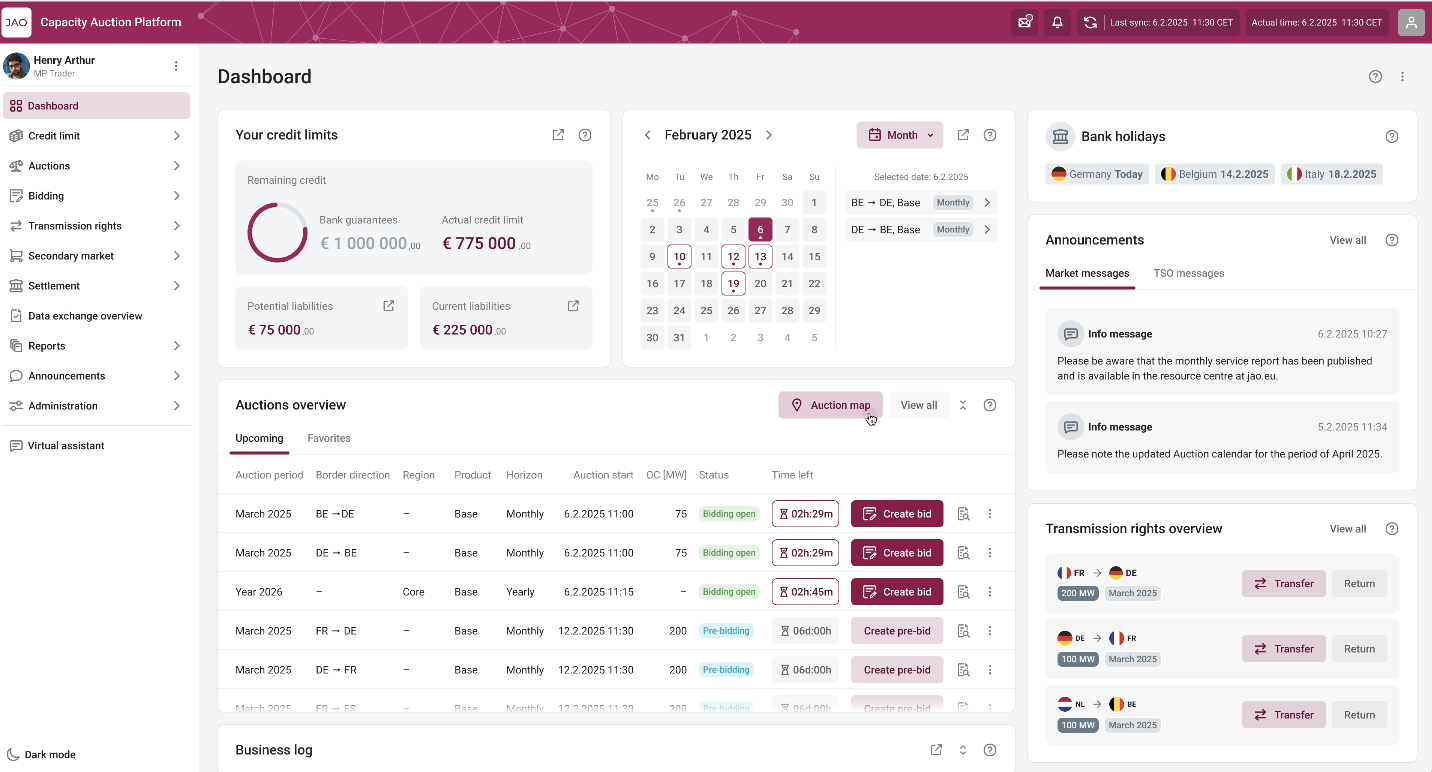 OrionThe new allocation platform
ORION: New Auction Platform
Actual start: April-2025 | Target Go-Live: September-2027
Business rationale: eCat is outdated, inflexible and vendor-dependent. The project aims to build an internally owned and operated auction platform with improved functionality, scalability and maintainability
Objectives: 
Enable better time-to-market for auction evolution
Reduce vendor dependency
Better user experience
Ownership of platform and IP
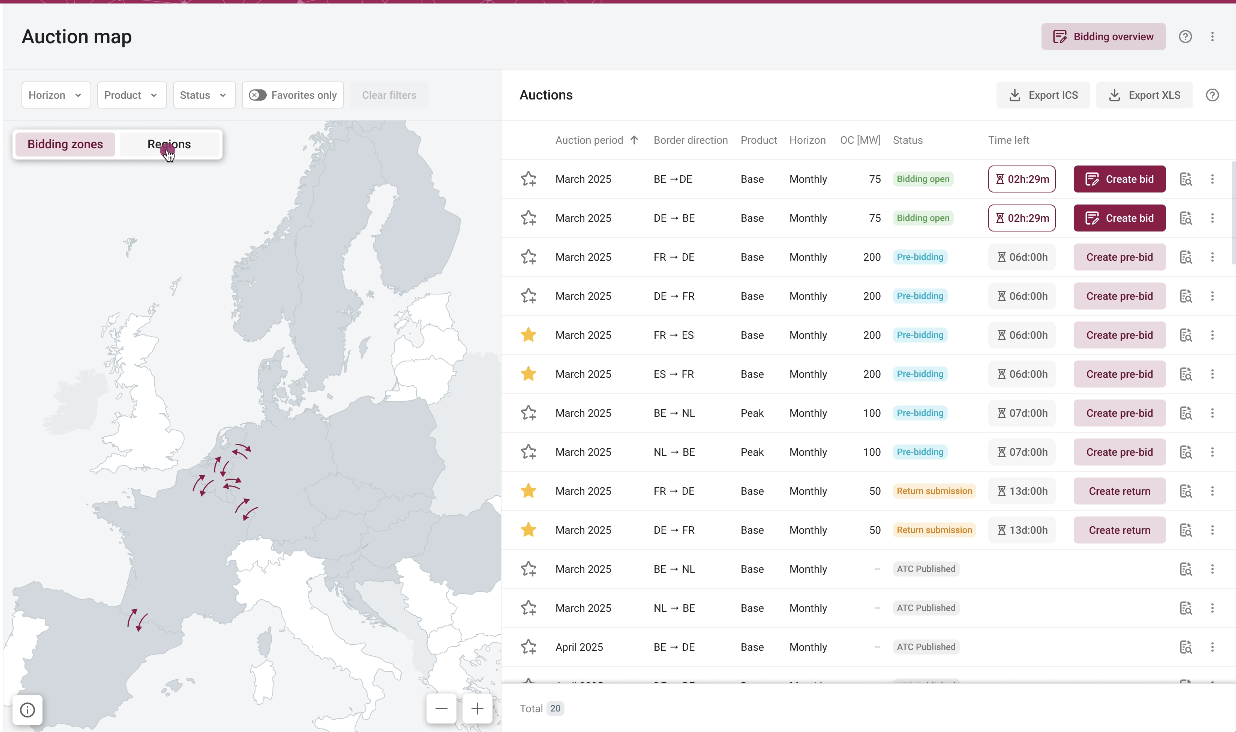 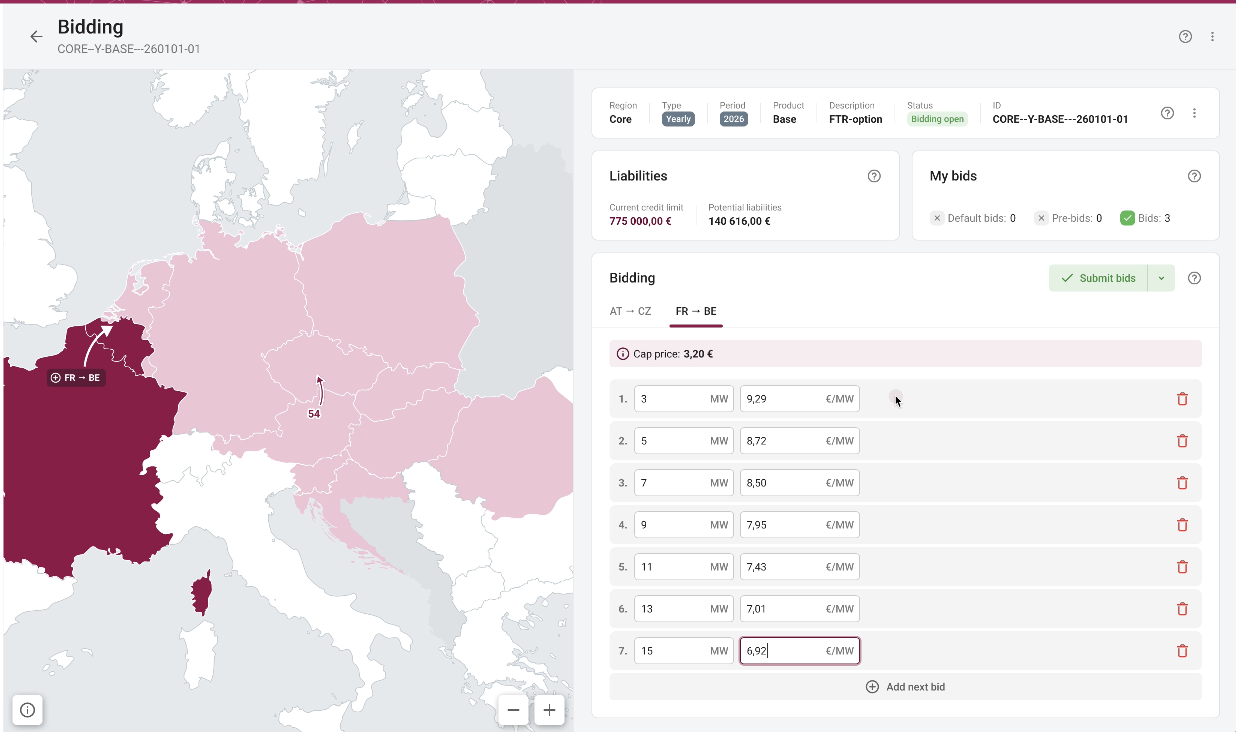 JAO S.A. - Master Copy - Public
24
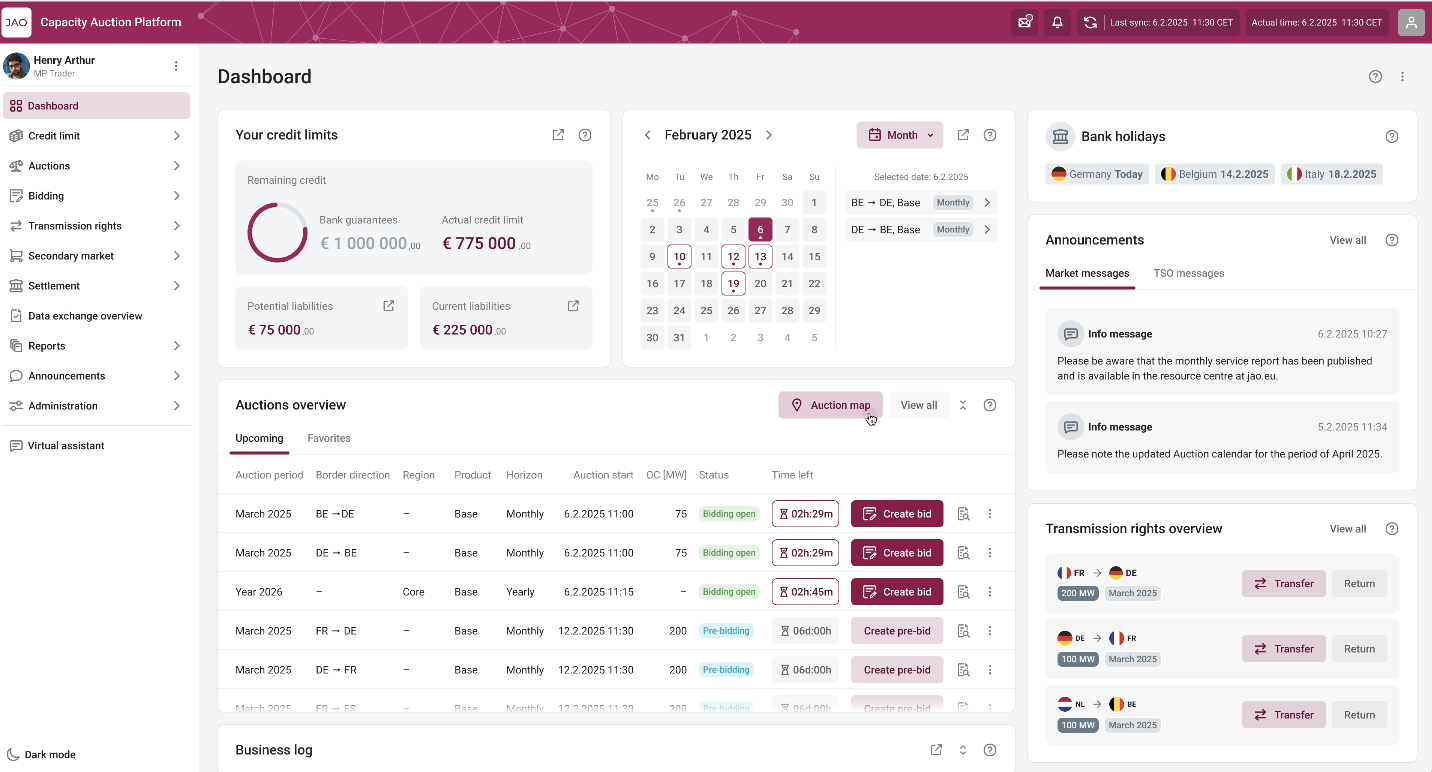 Demo
JAO S.A. - Master Copy - Public
25
Roadmap and Key Milestones
2026
2027
2025
April 2025: project kickoff
March 2027: 
Demos for MPs
Q4 2027: 
hyper care
Sept 2027: 
Go-Live
April 2027 
Testing phases (Access to the test environment)
Q2-Q3 2025: Agile Design phase (Detailed specification, UX, UI,)
Q4 2025 -> Q4 2026: 
Agile Implementation and validation  phase
Q3 2026 -> Q4 2026: 
Infrastructure setup and availability/recoverability
May 2027: 
Member tests
Post-Q4 2027: Optimization and Ongoing Enhancements
Continue leveraging platform flexibility for continuous improvement.
Q3 2025 -> Q2 2027: 
Parallel project integration process
JAO S.A. - Master Copy - Public
26
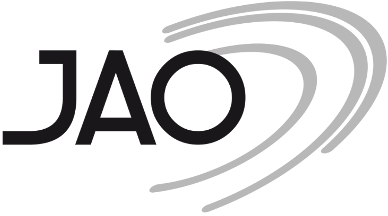 8. Open Test
JAO S.A. - Master Copy - Public
27
Open TestRegular free test sessions
Date
21-23.07
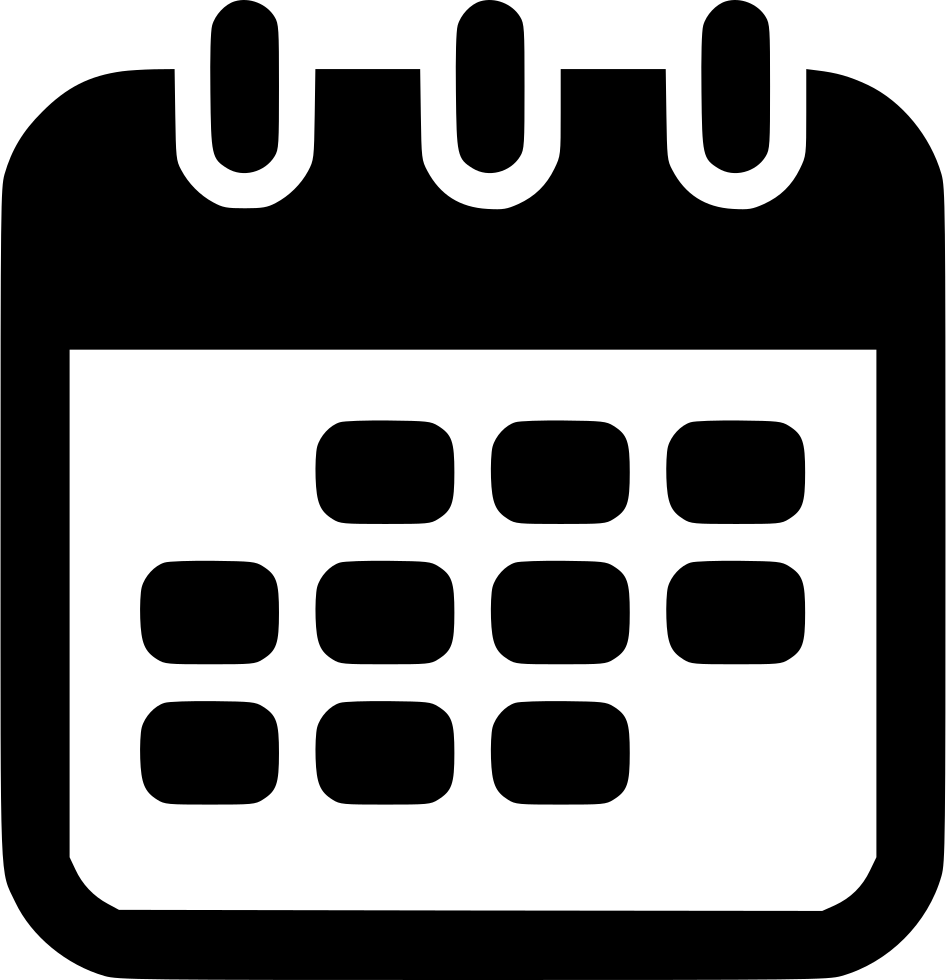 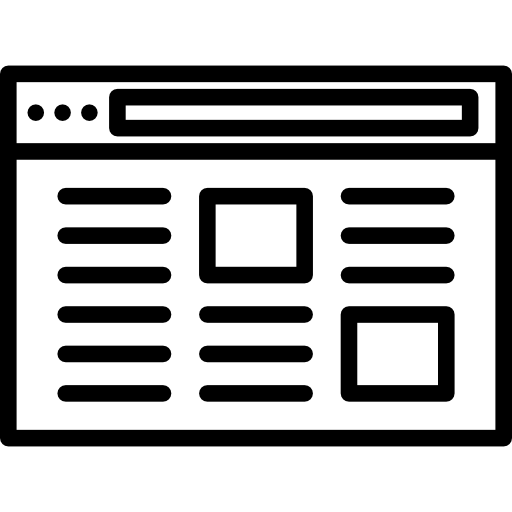 Registration open:
18.06 – 14.07
Via email by answering the invitation email
Long-term andShort-term auctions
API
Resale
Real time
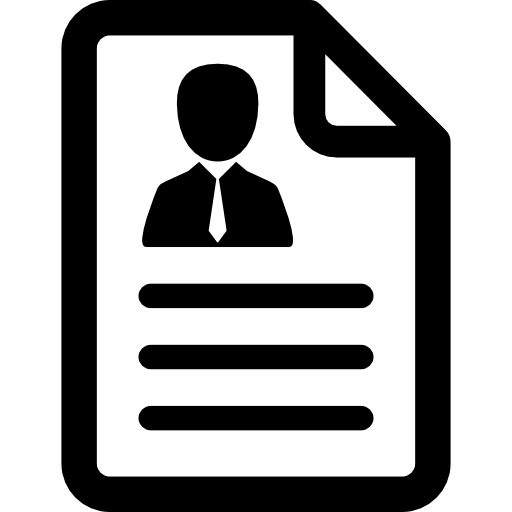 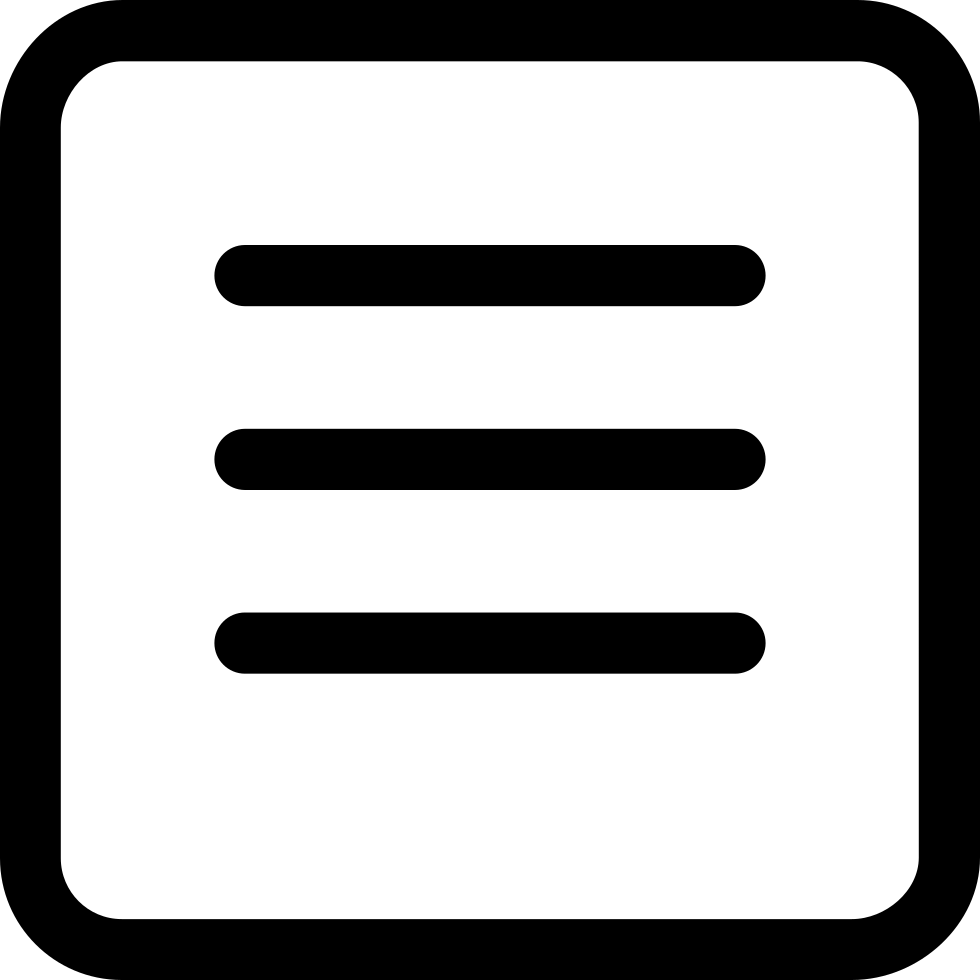 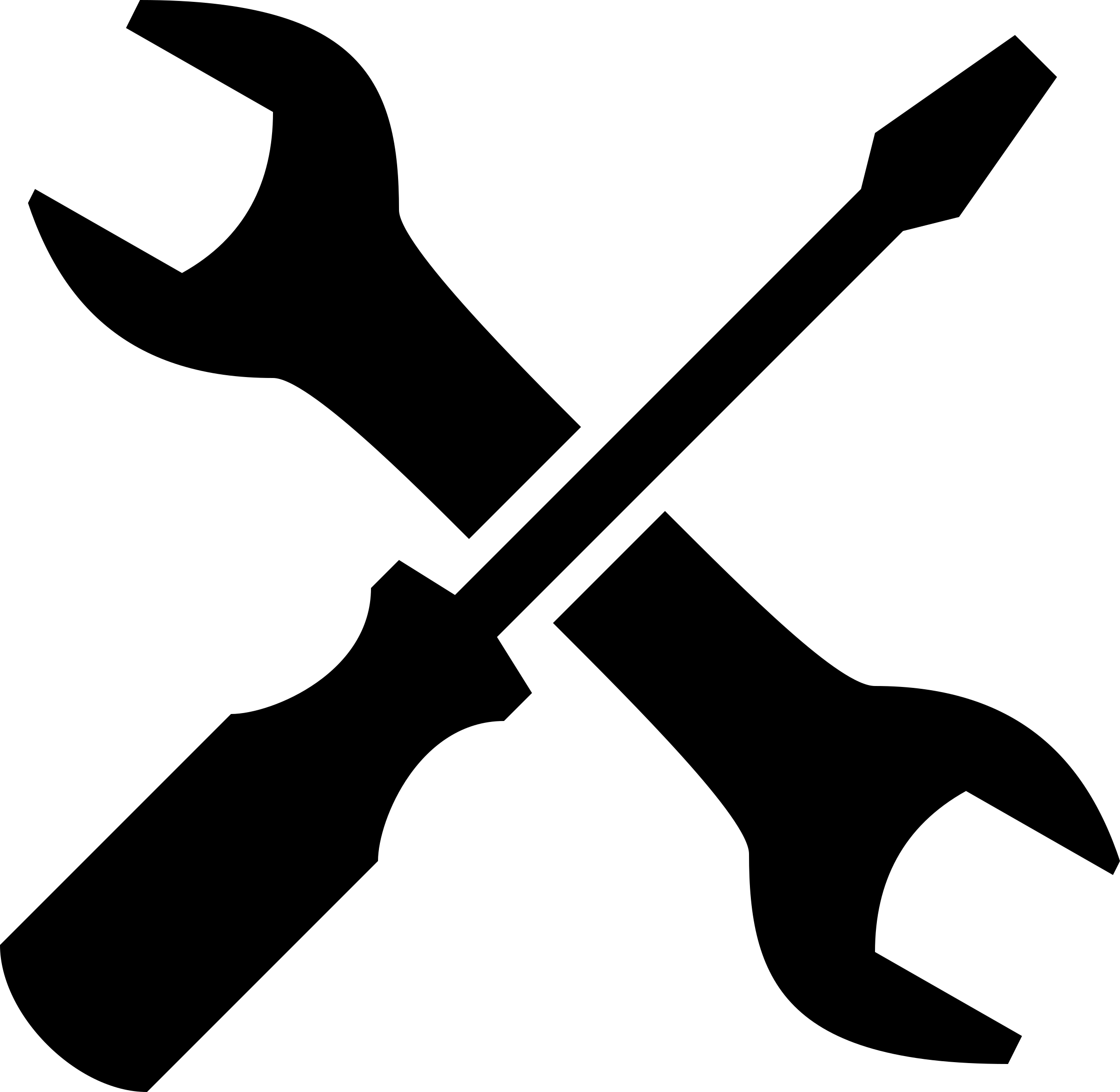 New Trader UI
JAO S.A. - Master Copy - Public
28
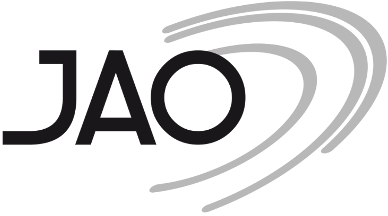 9. Test Surveys Reminder
JAO S.A. - Master Copy - Public
29
9. Test Surveys Reminder
eCAT 7: New Trader UI Training Session Survey SDAC Decoupling training session with Market Participants survey
        Deadline for both surveys has been extended to 01/07/2025.        If you have not yet had the opportunity to complete them, we kindly encourage you to take a few minutes to share your feedback.        Your insights are highly valued and will greatly assist us in enhancing the quality of our services.        You may each surveys at the below links: 
eCAT 7: New Trader UI Training Session SDAC Decoupling training session with Market Participants
JAO S.A. - Master Copy - Public
30
Q & A
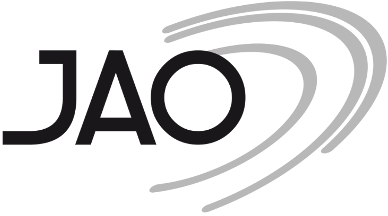 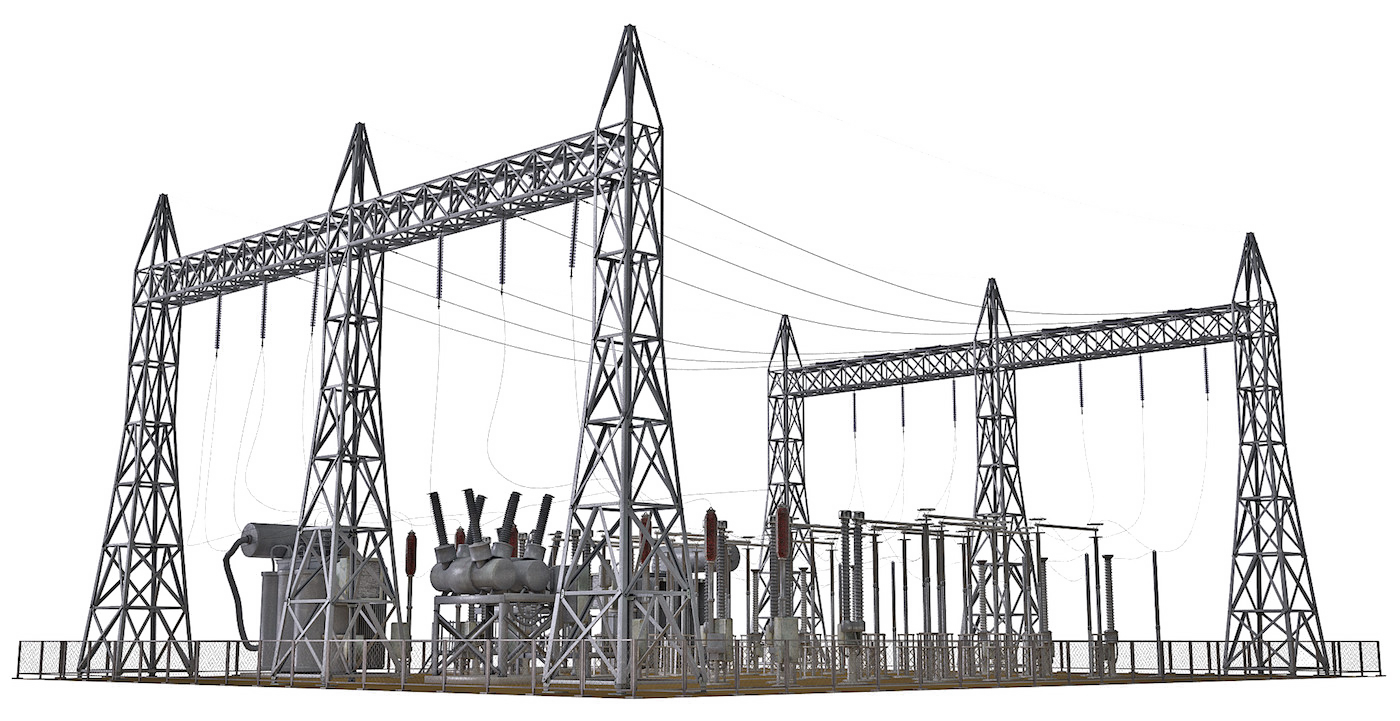 It would be very useful to have an additional Full decoupling session with right timings before the 15-MTU is implemented for SDAC, given that in the session in April the shadow auctions were run even before the auction bidding time had closed.
JAO S.A. - Master Copy - Public
31
[Speaker Notes: we will keep doing it
JAO will keep monitoring regulatory changes that are expected to be published in May 2025 through the revised Implementing Regulation

What is already in 15MTU will stay 15 MTU. Furthermore, the TSO will announce the upcoming changes, if any.]
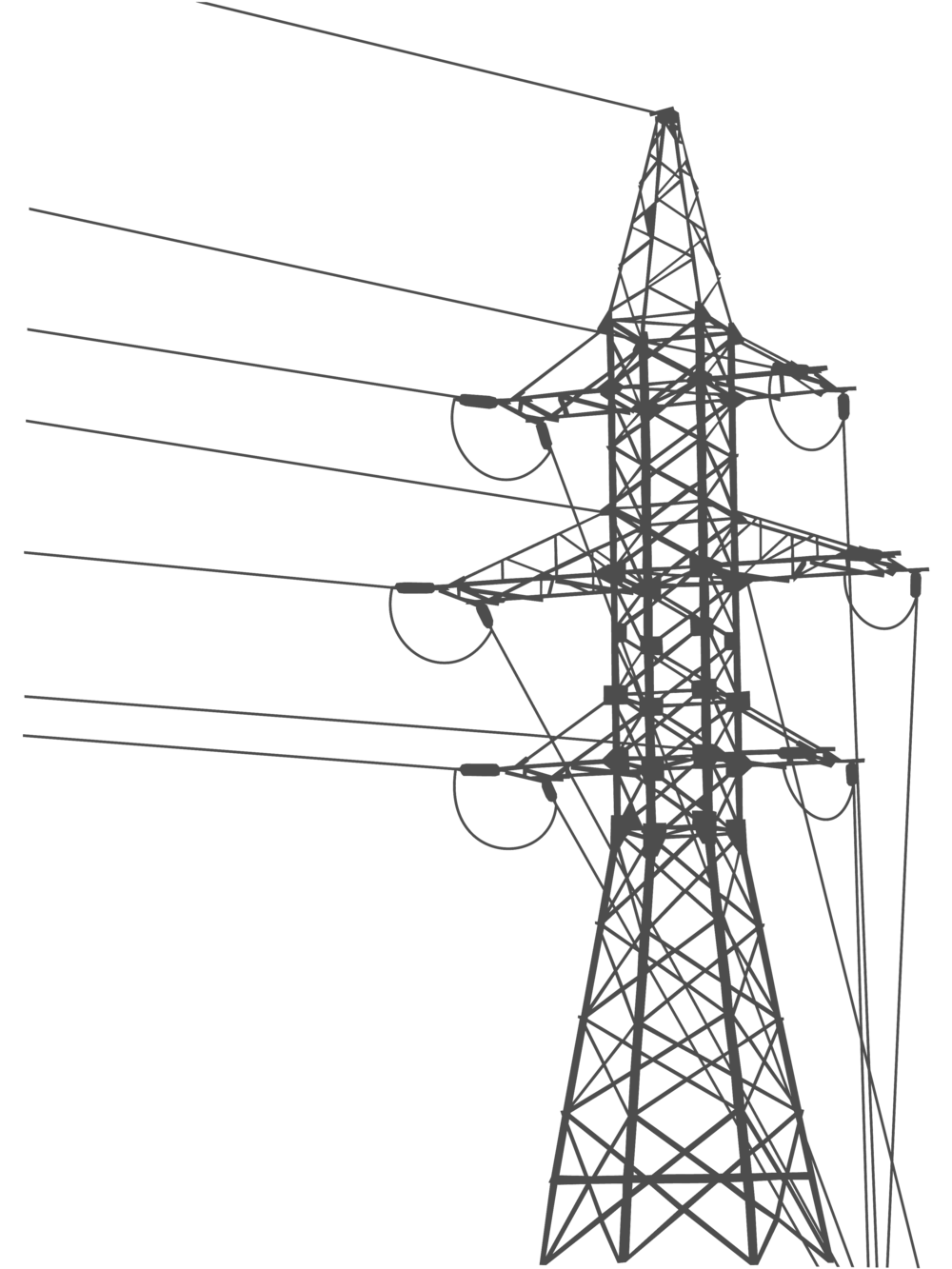 Thank you!
JAO S.A. - Master Copy - Public
32